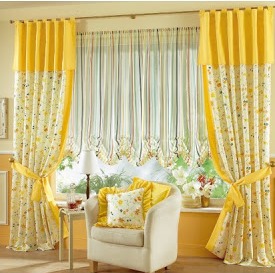 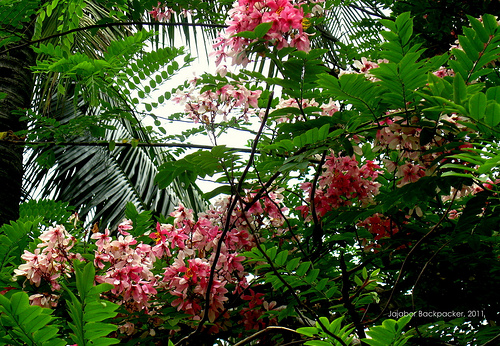 Welcome To My class Dear Students
Introduction
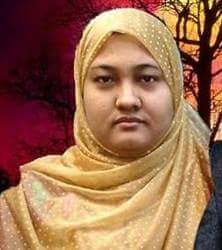 Name:Rahima Khanam
Assistant Teacher(English)
Kachuria Secondary High School
Chitalmary, Bagerhat.
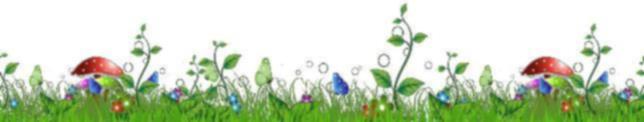 Lesson Introduction
English 2nd paper
Class: Nine( Writing Section)
Paragraph
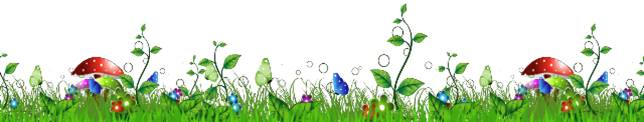 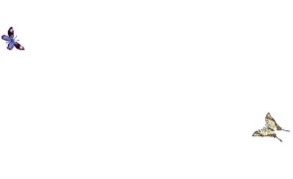 Let’s see some picture
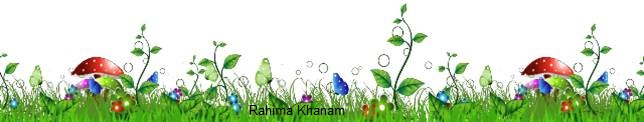 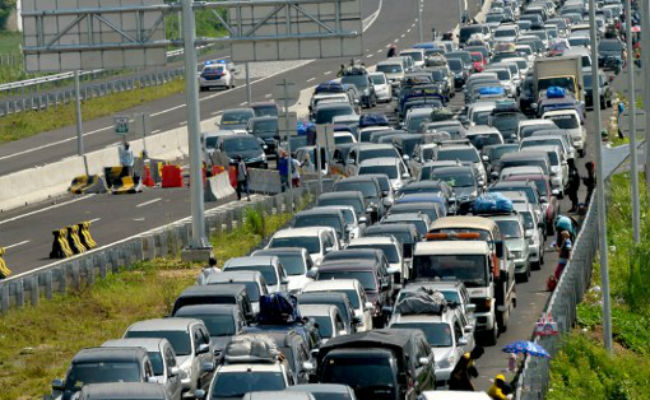 It’s a big line of vehicles
It is called traffic jam .
What is this?
What is it called?
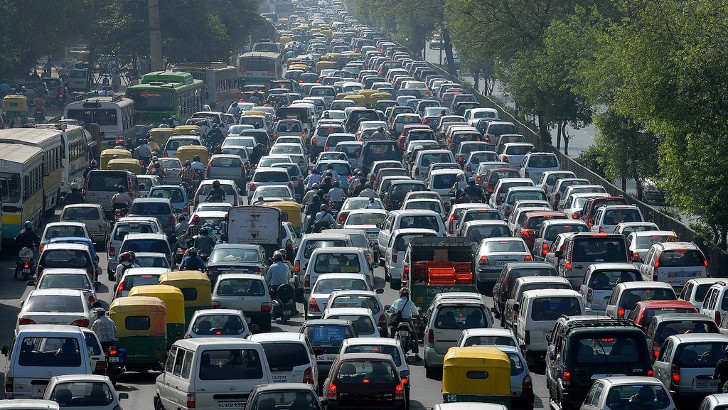 Todays Our Lesson Is
Traffic Jam
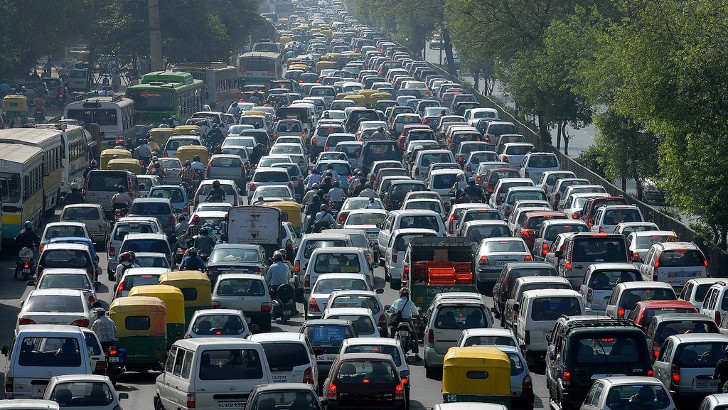 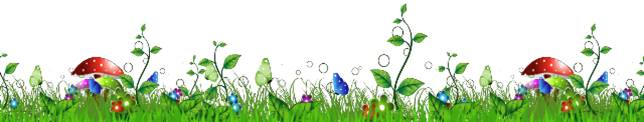 Learning Outcomes
1.Ask and answer the question
2.Practice speaking and writing skill
3.Write a paragraph about “Traffic Jam”
Traffic jam is a blocked of cars and vehicles on the road
what is traffic jam?
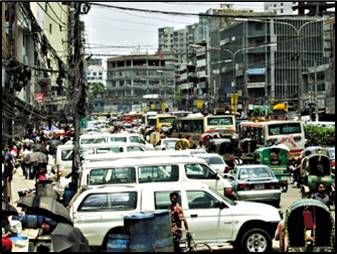 Where is it  common affair?
It is common affair in big cities and towns.And it is mainly seen in Dhaka city.
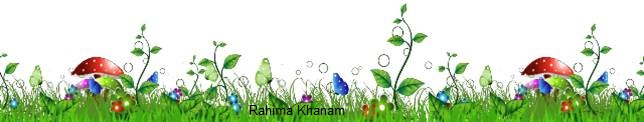 Why does traffic jam occur?
The causes of traffic jam are many
They are
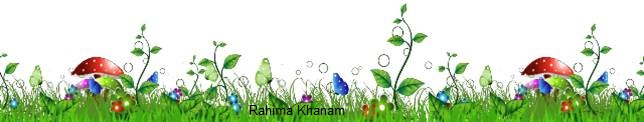 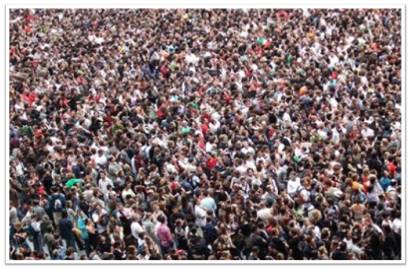 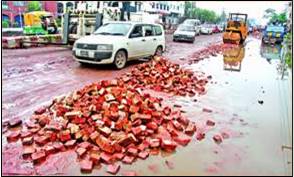 Over popoulation
Un planned construction
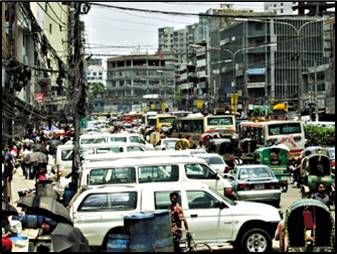 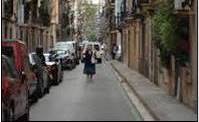 Illigal parking
Narrow road
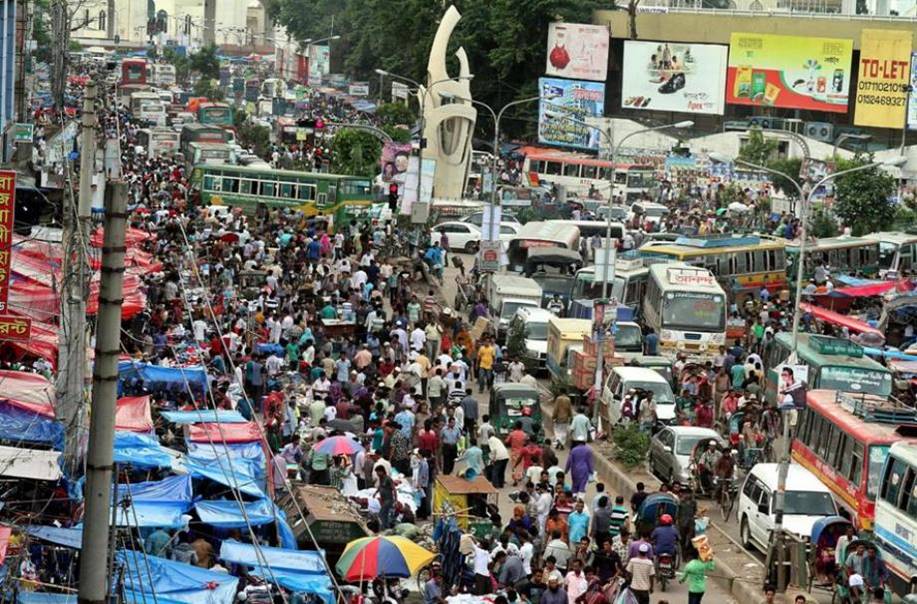 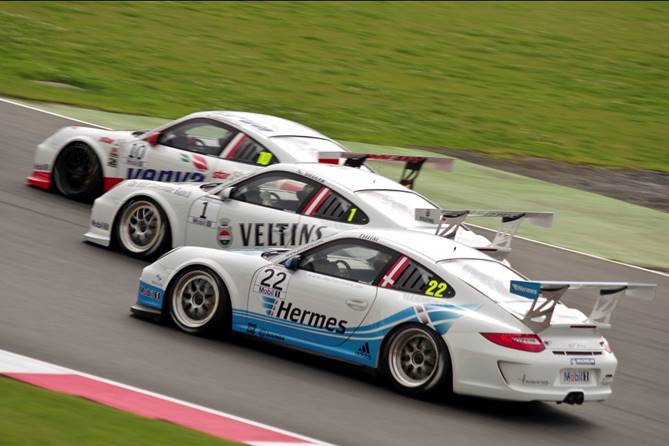 Illigal market on roads
Overtaking tendency
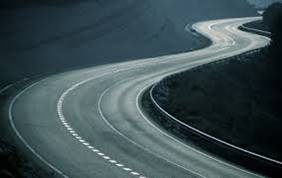 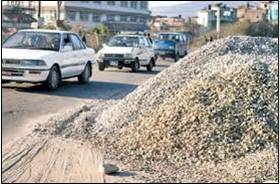 Zigzag roads
Keeping construction materials on roads
Pair work-5 m
Please write down the causes  traffic jam
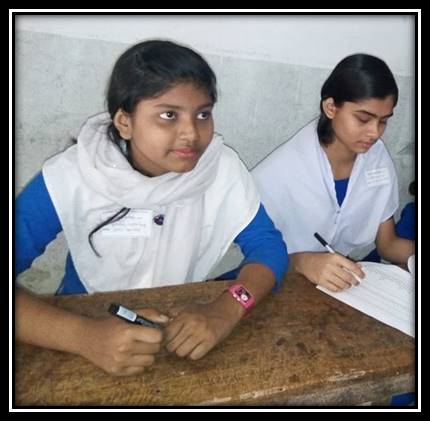 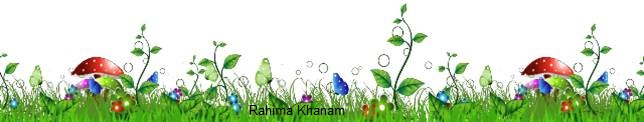 At a glance of the cause of traffic jam
=Over population
=Insufficient roads
=illigal parking
=keeping  construction materials  on  roads
=Narrow  roads
=Invalid cars  and  vehicles
=Unlicensed  vehicles
=unplanned reparing
=invalid  roads
=illigal market  on  roads
=insufficient  traffic  police
=irregular  signal  light
=overtaking  tendency
=lack  of  by pass  roads
=corruption  of  communication  department
What problems are caused by it?
It causes many serious problems  to  the  people.
Let’s see
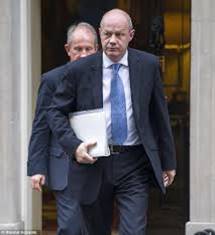 Officers can not go to the office in time
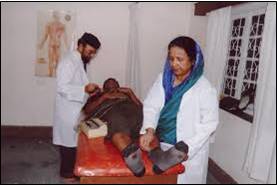 Doctors  can not go to their chamber and hospitals in time
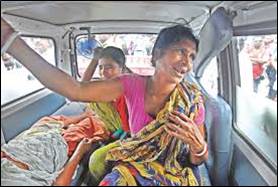 Patients can not go the hospital in time
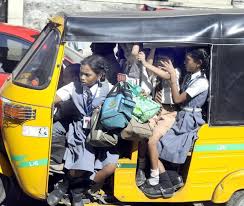 Student can not go to school
What is the effect of this problem?
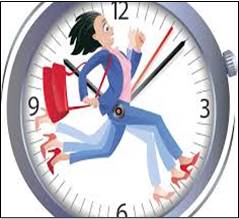 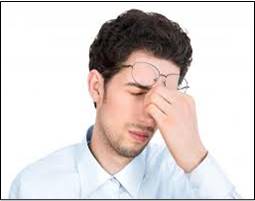 It kills our valuable time  and our works are hampered
Life become boring
Group work-10
How can  traffic jam be removed?
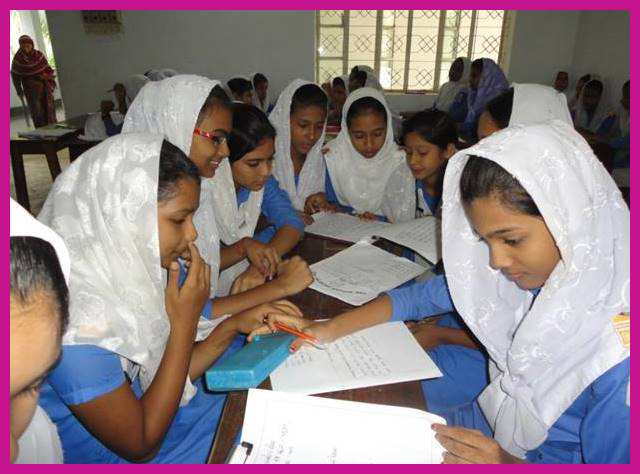 We should take  some steps like as
1.Well planned spacious roads constructed.
2.Sufficient traffic police should be posted on important points.
3.Unlicenced vehicles should be removed.
Evaluation-5m
1.What is traffic jam?
2.Why does traffic jam occur?say     2 points.
3. What is your feeling at the time of traffic jam?
4. How can traffic jam be removed?
verse:
Life is more valuable than time.
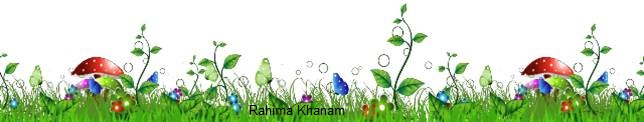 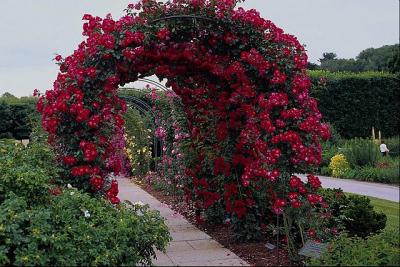 Thanks 2 all, Dear students.